Радянська Україна та Росія (1917-1923): структура взаємин
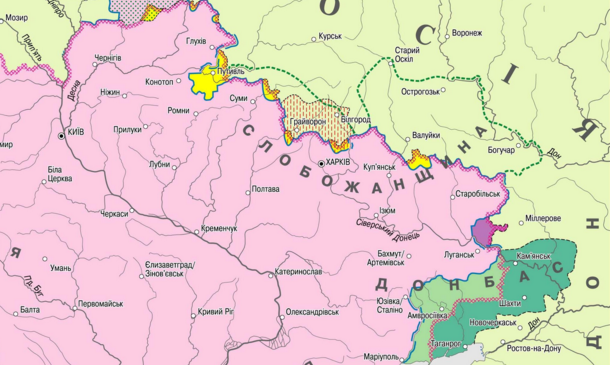 Геннадій Єфіменко
Становище України та Ірландії в імперіях станом на 1914:
Кордони УНР, на які з часу свого утворення претендувала радянська Україна:
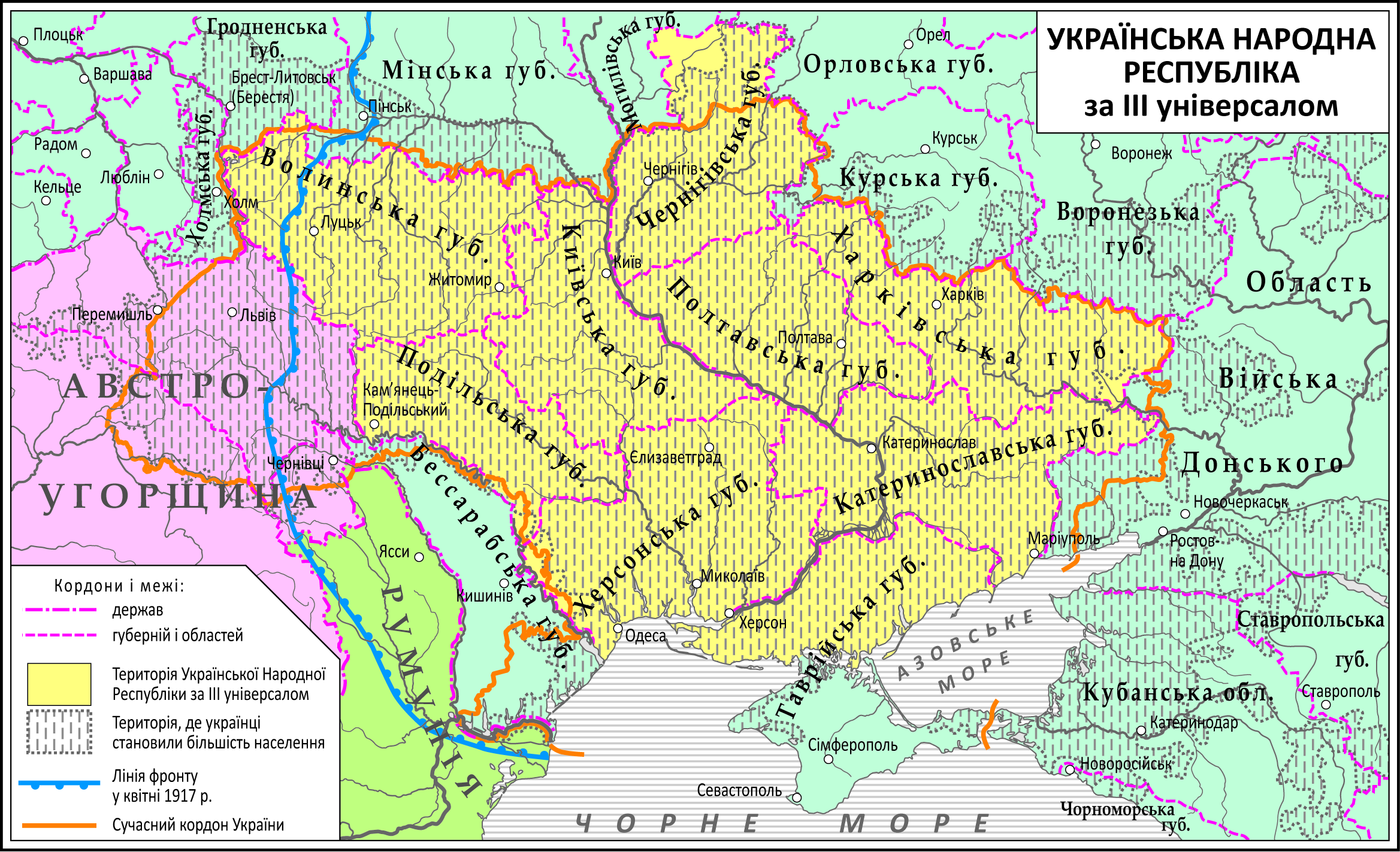 Звернення Раднаркому Росії з означенням кордонів України :
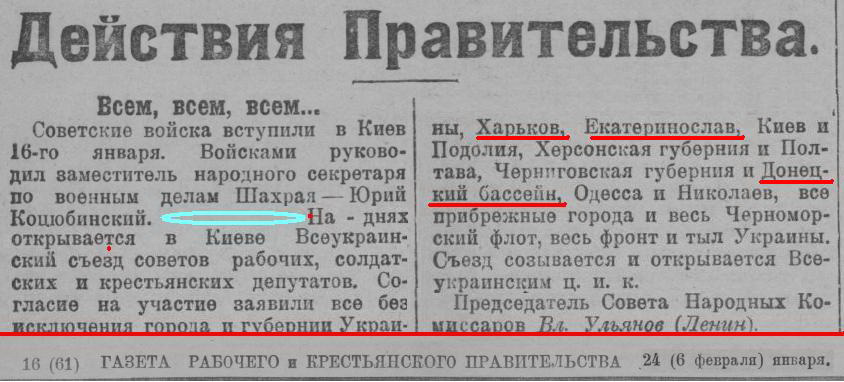 Основні етапи у взаєминах
Перший етап  (від створення радянської УНР (24-25 грудня 1917) до проголошення її незалежності (17-19 березня 1919) -  цілісна складова частина (федеративної) радянської Росії.

Другий етап (від проголошення незалежності радянської України (19 березня 1918-го, до залишення червоними Києва (30 серпня 1919-го) , з перервою з квітня до грудня 1918-го) - період «повної незалежності і самостійності УСРР».
Основні етапи у взаєминах
Третій етап (від створення Всеукрревкому (11 грудня 1919 –го) до підписання Союзного Робітниче-Селянського договору між РСФРР та УСРР (28 грудня 1920,) – період найбільшої централізації.

Четвертий етап (з підписання Союзного Робітниче-Селянського договору - до введення в дію Договору про створення (6 липня 1923)  - «Політична самостійність на основі воєнного і економічного об’єднання с РСФРР».